GEOMETRIYA
7-
sinf
MAVZU: QO‘SHNI VA 
VERTIKAL BURCHAKLAR VA ULARNING XOSSALARI
TALQIN YOKI XOSSA
GEOMETRIK TUSHUNCHA
A
A
1-    1 gradus
Yig‘indisi 180⁰ ga teng
2-    Yoyiq burchak gradus o‘lchovi
B
B
O‘zaro teng burchaklar
3-    Vertikal burchaklar
C
C
180⁰ ga teng
4-    Qo‘shni burchaklar
To‘g‘ri burchakning 1/90 qismi
D
D
5-    Teorema
Isbotsiz qabul qilingan tasdiq
E
E
6-    Aksioma
Isbotlanish lozim bo‘lgan tasdiq
F
F
7-    Bissektrisa
Burchakni teng ikkiga bo‘ladi
G
G
Xatolikni  aniqlang
?
b)
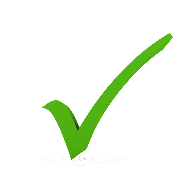 a)
30⁰
160⁰
150⁰
20⁰
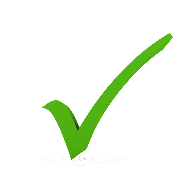 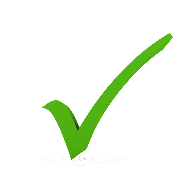 d)
c)
90⁰
90⁰
135⁰
45⁰
Xatolikni  aniqlang
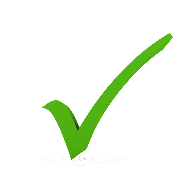 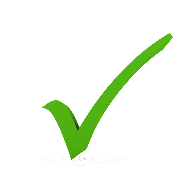 a)
b)
150⁰
30⁰
120⁰
60⁰
30⁰
150⁰
60⁰
120⁰
?
c)
55⁰
55⁰
125⁰
125⁰
Shakl asosida masala tuzing va uni yeching
x
y
x : y = 2 : 3
2) x = 2∙36⁰ = 72⁰ 
      y = 3∙36⁰ = 108⁰
Yechish: 1) x = 2n, y = 3n
                 2n+3n = 180⁰
          5n = 180⁰
      n = 36⁰
Javob: 72⁰ va 108⁰
Shakl asosida masala tuzing va uni yeching
y
x
y-x= 40⁰
2) x + y = 180⁰ 
  x+40⁰+x = 180⁰
  2x = 180⁰ - 40⁰
               x = 140⁰: 2 
               x = 70⁰
Yechish: 1) y-x = 40⁰
                      y = 40⁰+x
3) y = 180⁰ -70⁰ = 110⁰
Javob: 70⁰ va 110⁰
Ikki to‘g‘ri chiziqning kesishishidan hosil bo‘lgan burchaklardan uchtasining yig‘indisi 200⁰ ga teng. Burchaklardan kichigini toping
2
3
1
4
B
C
A
O
Noma’lum x, y, z burchaklarni toping
x = 92⁰
y = 180⁰- 125⁰ =55⁰
z = 180⁰ - (92⁰ + 55⁰) = 33⁰
92⁰
x
125⁰
y
z
x + y + z =180⁰
Mustaqil bajarish uchun topshiriqlar:
Darslikning 36-, 37- sahifalarini o‘qing,
kerakli ma‘lumotlarni yozing, 
Darslikda berilgan
      9 - 10 – masalalarni yechish.
Topshiriq
Quyidagi raqam belgilarining qaysilari 
geometrik shakl sifatida o‘zaro teng
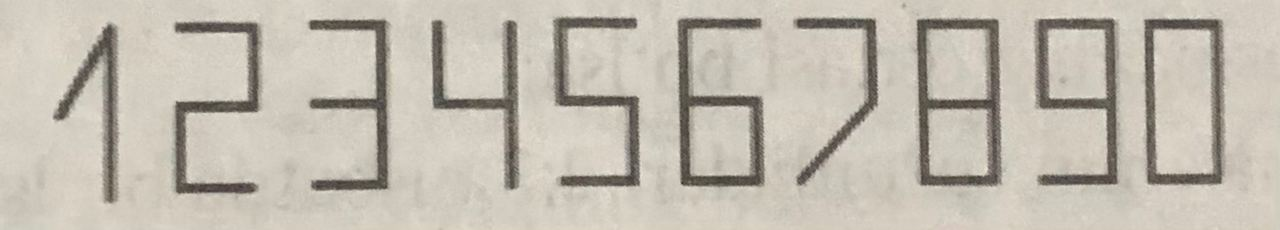 Графический диктант:
Верно ли , что  2 0 =120 мин.  
Теорема- это утверждение истинность, которого не требует доказательства.
Углы измеряются в градусах.
Каждый угол имеет определённую длину, большую нуля.
Угол смежный прямому – острый.
Вертикальные углы всегда равны.
Биссектриса это луч, исходящий из вершины угла.
Угол, смежный тупому – острый.
- верно
- неверно